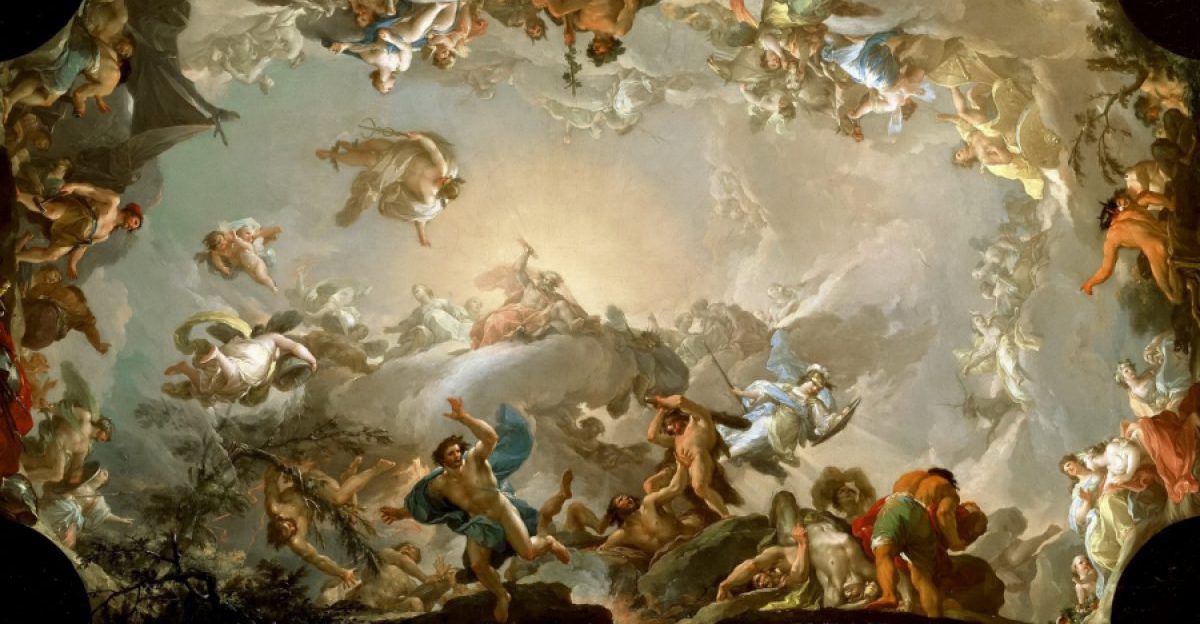 Софоклеова трагедија кроз дјело „Електра“ и поређење са Есхилом
Припремиле: Анастасија Сукур
                          Љиљана Шодоловић
                          Ивана Сладојевић
                          Драгана Микић
                          Лорена Пиљагић
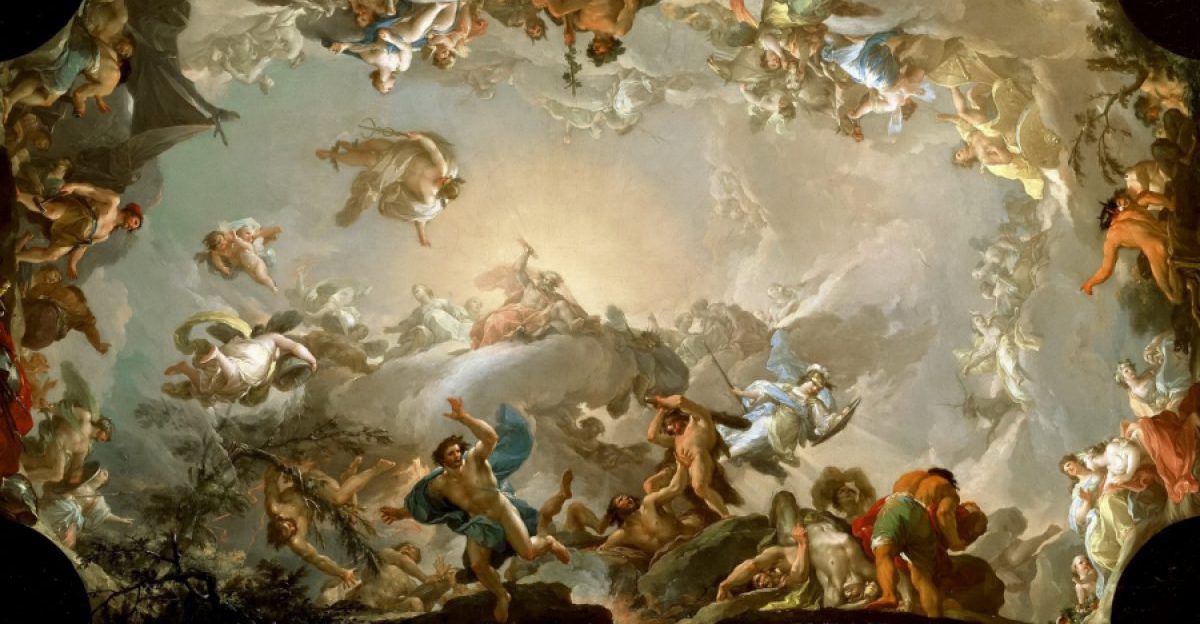 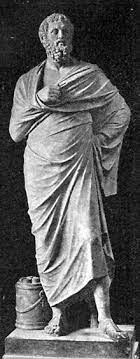 Софокле (495-406. године п.н.е.) рођен је у Колону, граду близу Атине и потиче из богате породице. Он је један од тројице великих трагичара, заједно са Есхилом и Еурипидом.
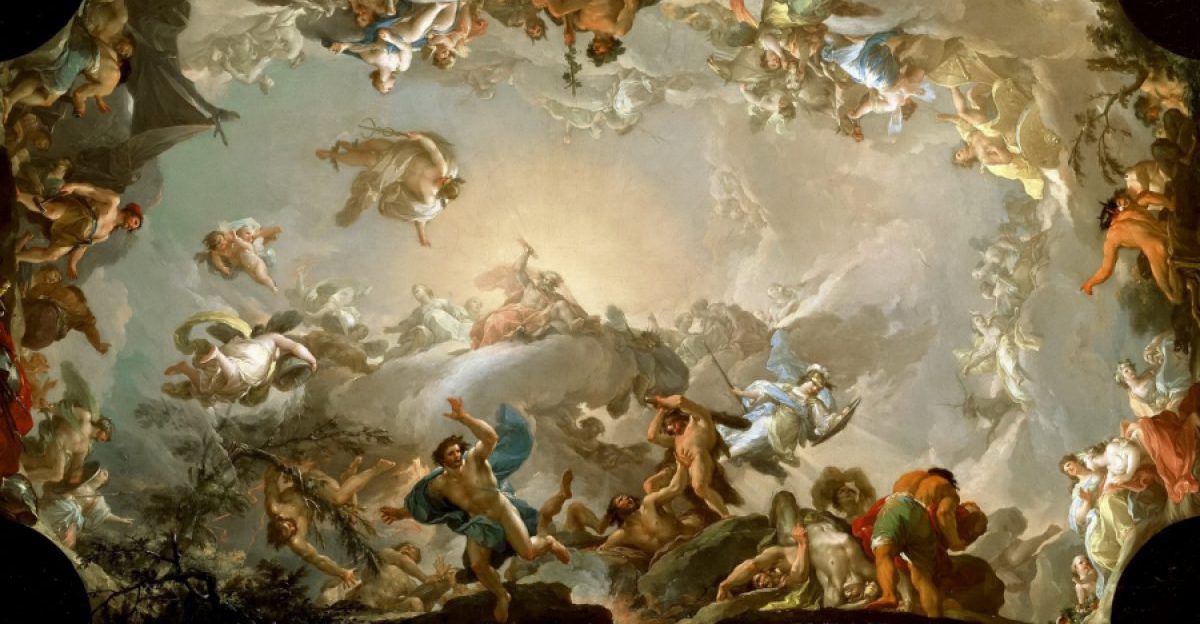 Софоклеова „Електра“
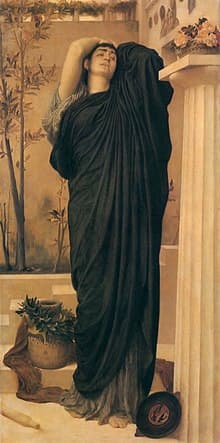 Кад је Софокле одлучио написати своју „Електру“, пред собом је већ имао неколико различитих путева како да то изведе. Тим могућим интерпретацијама и самом врстом књижевног израза, трагедијом, пјесник је био на одређен начин усмјерен и ограничен.
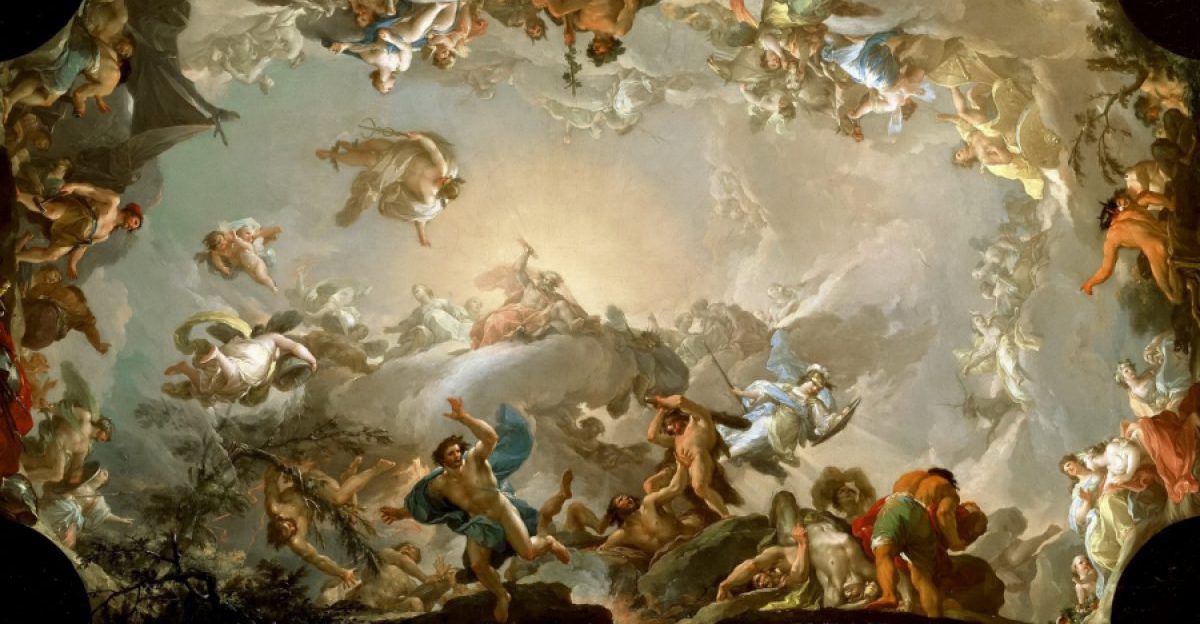 Главна радња прати лик Електре која је до тада била споредан и готово безначајан свједок освете, јер је на крају Орест заслужан за освету.
Посебно велика пажња посвећена је женским ликовима.
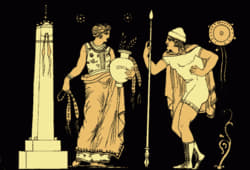 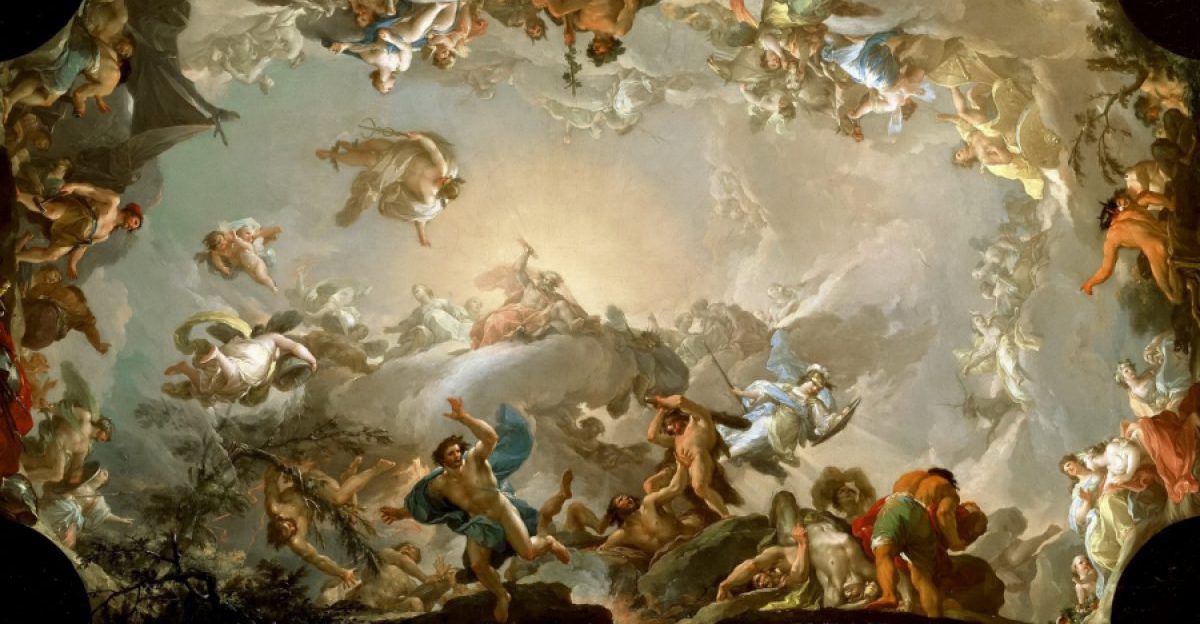 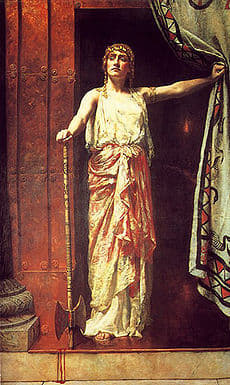 Софокле је посебно волио тзв. трагичну иронију, за коју је добар примјер дао у лику Клитемнестре у „Електри“. 
Клитемнестра је помислила да јој Орестова смрт осигурава душевни мир, и прерано се повеселила да се заувијек ријешила страха од освете, кад одједном долази Орест који је убија.
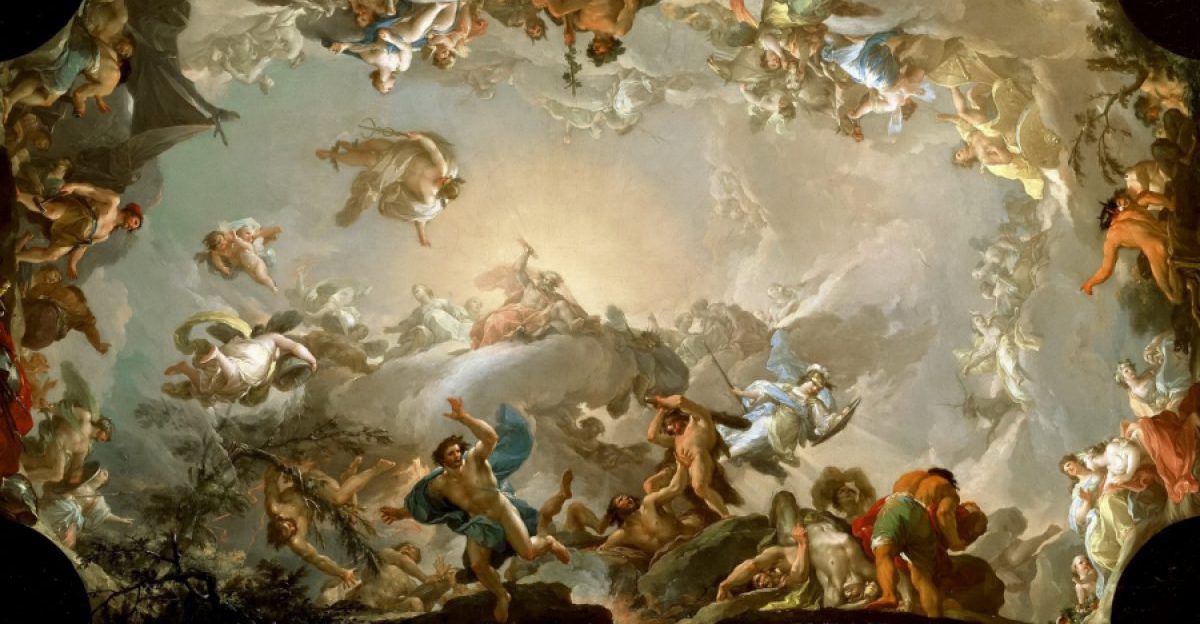 Радњу не покреће директно божанство, него слободна људска воља.
Снага воље његових јунака увијек је тако јака да никад ни часа не оклијевају у својим поступцима да би сачували своју чврсту одлуку. Као што Електра и Орест ни у једном тренутку нису одустали од своје освете.
Софокле је, да би истакао колико је Електра снажна , увео лик њене сестре Хростемиде која је била слабија од Електре.
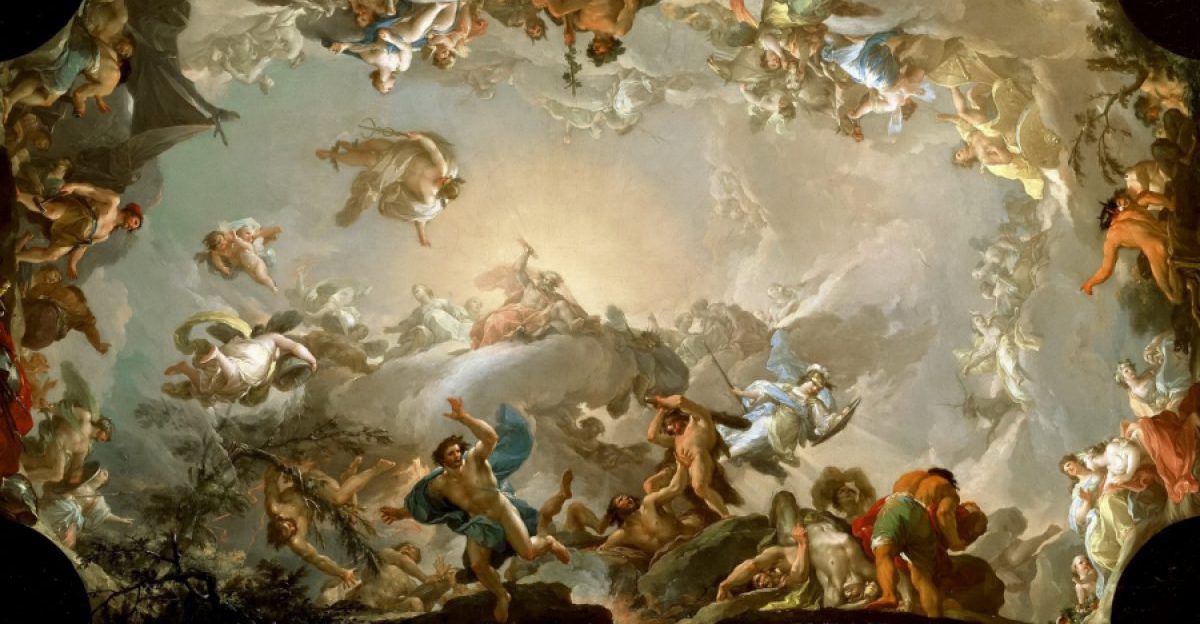 Појава богова у „Електри“ толико је органска, импресивна и топла, да је до сада још нико од критичара није покушао објаснити као бесмисленост или само као техничко средство потребно драматургу за коначан расплет.
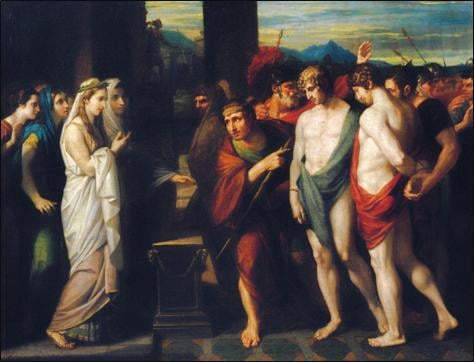 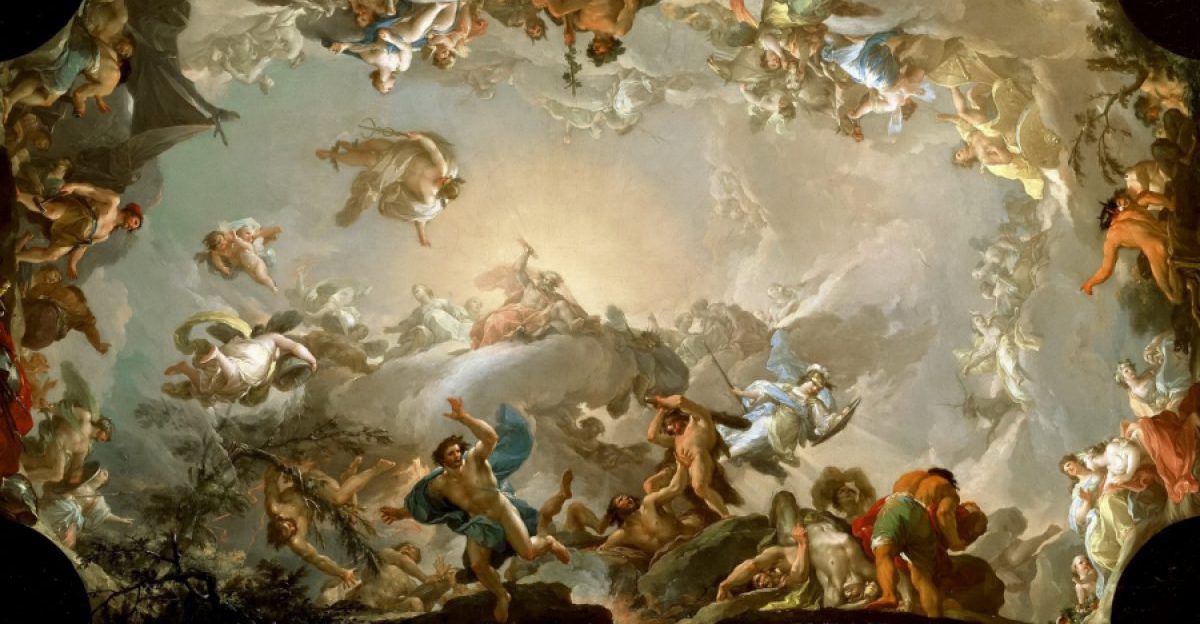 Поређење Софокла са Есхилом
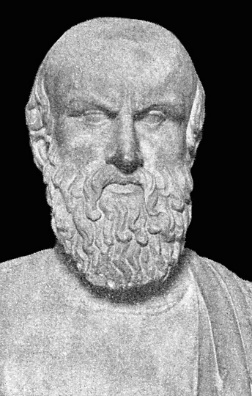 За разлику од Есхила, Софокле већ у наслову даје до знања да у први план ставља Електру.
Док Есхил тежиште драме базира на лику Ореста и његовој освети, те самом чину убиства, Софокле пребацује проблем на други колосијек – лик Електре и сцену препознавања.
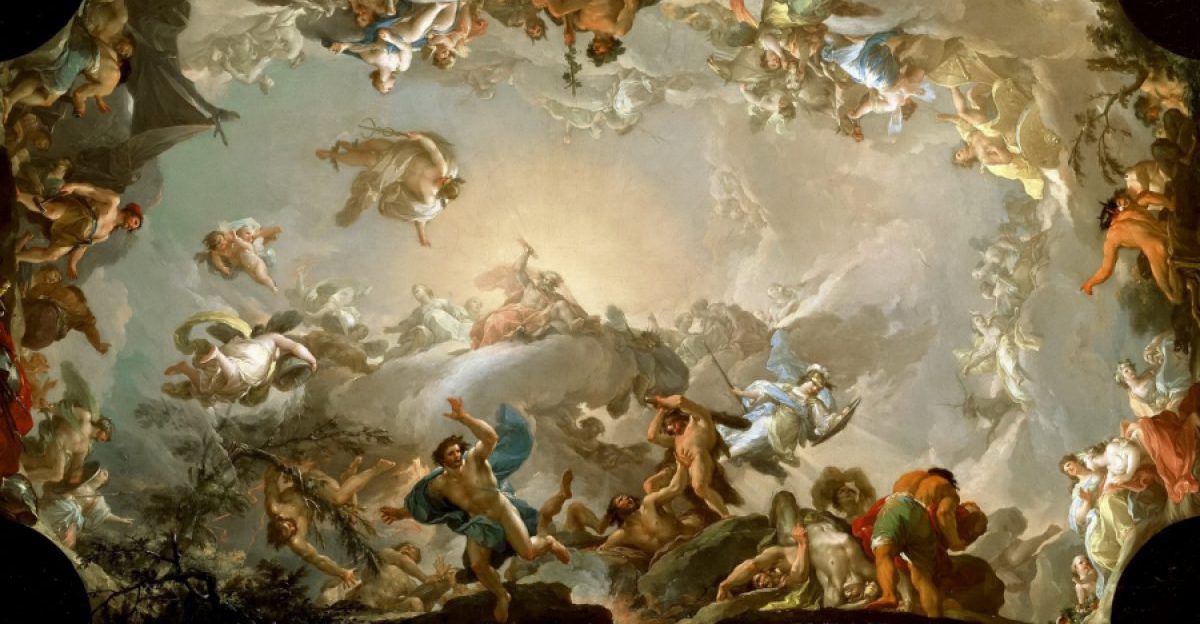 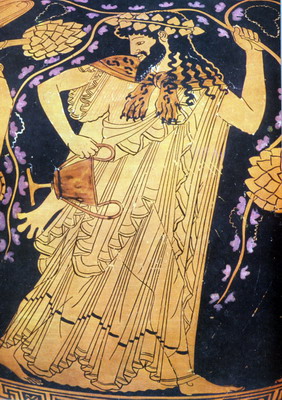 Код Софокла хор нема ону улогу, коју је имао код Есхила и не износи, осим ријетко, пјесникове мисли како је то код Есхила.
Пјесме хора су увијек повезане са главном радњом: оне су складан дио цјелине, јер су као нека пратња главне радње.
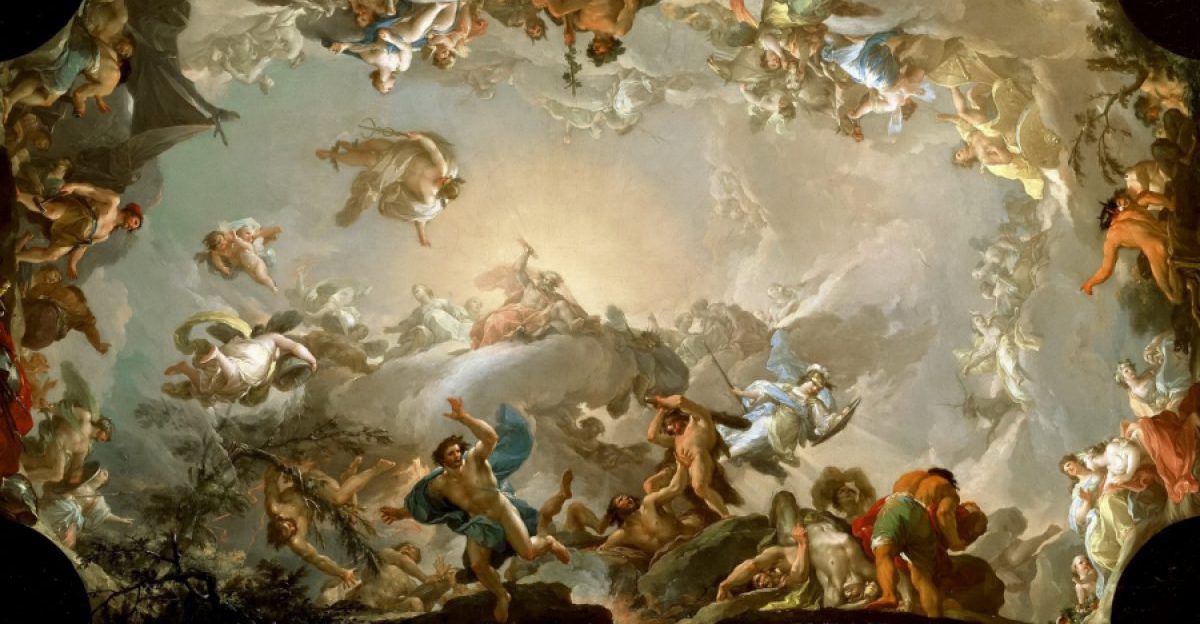 Софоклеови јунаци, упоређени са Есхиловим, имају много сложенији и богатији душевни живот.
Такође, Софокле приказује јунаке онаквим какви би требало да буду, а не какви јесу.  Богови нису у првом плану трагичке радње.
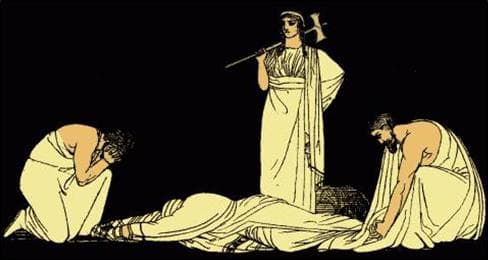 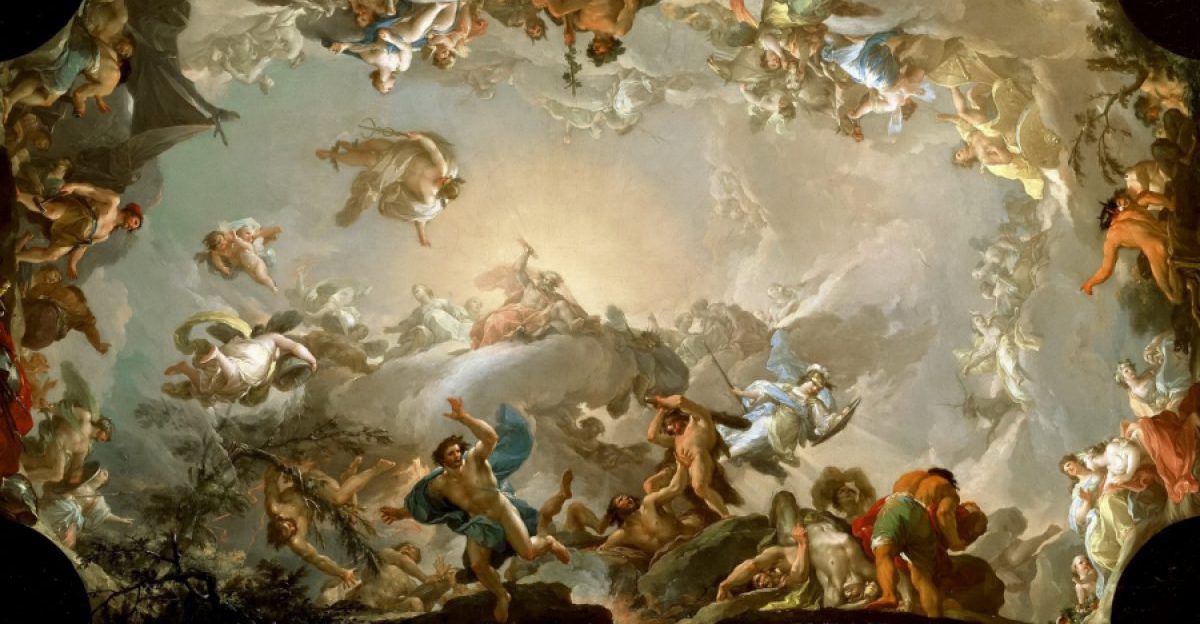 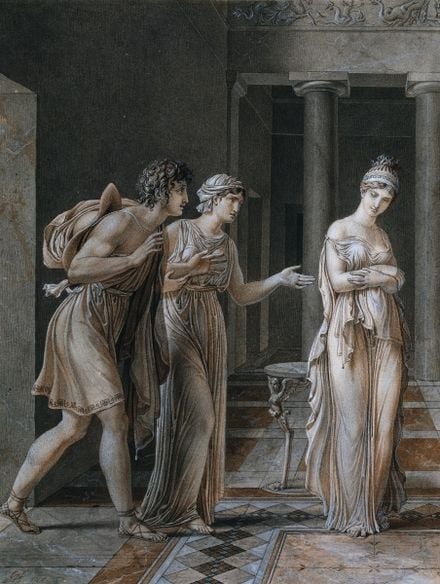 За разлику од Есхилове злокобне тајанствености, у Софоклеовој „Електри“ нема мистике, нејасноћа у значењу. Он је изразио све што је хтио на разумљив начин.
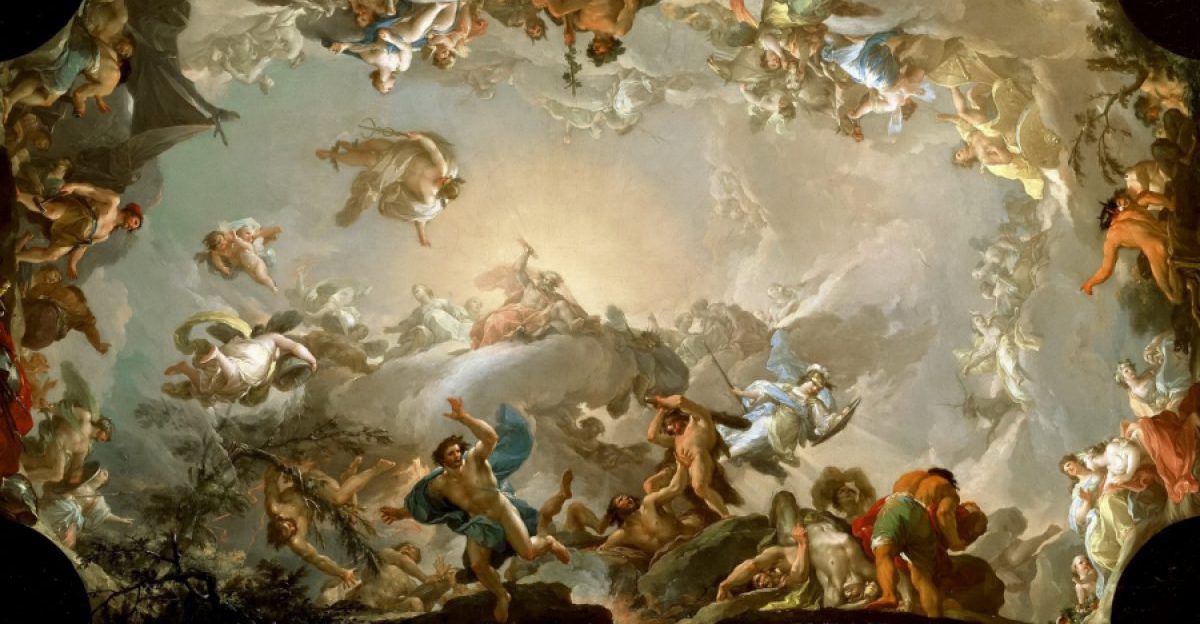 ХВАЛА НА ПАЖЊИ!